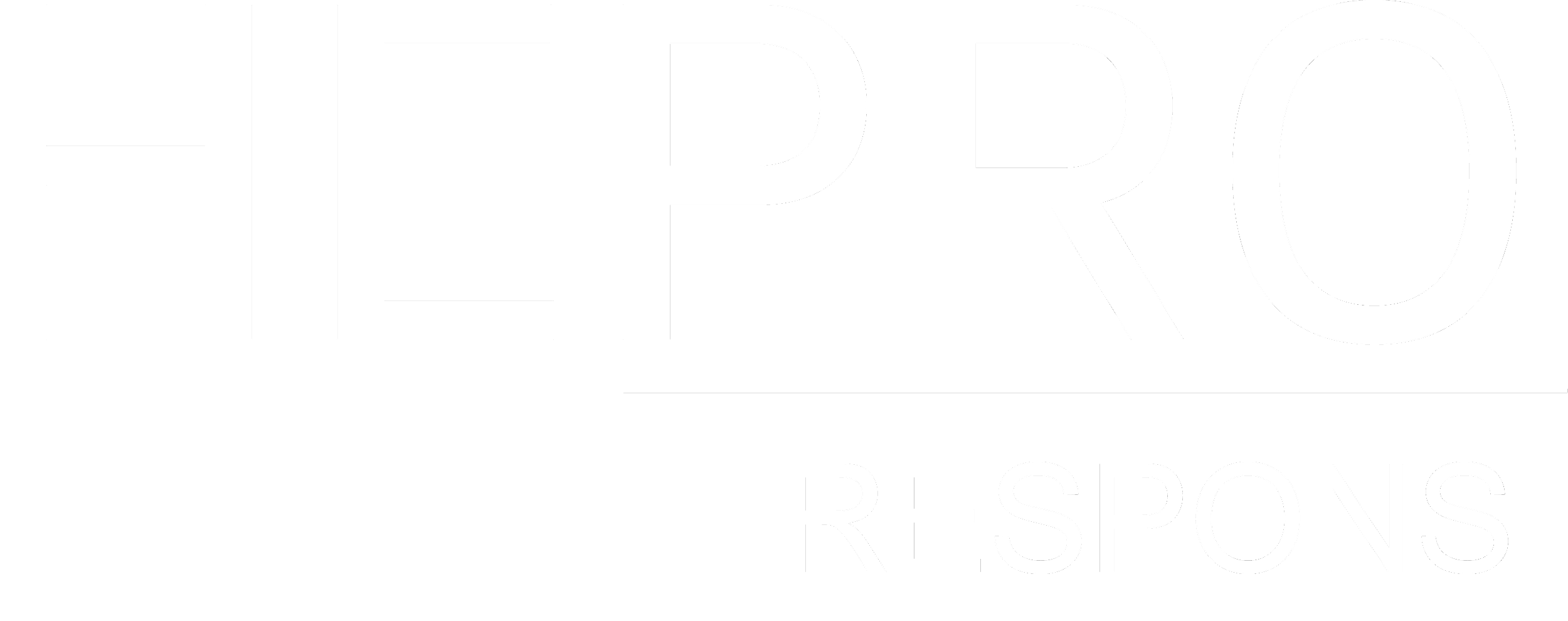 [Speaker Notes: Jeg heter Veronica og jobber på Easymeeting servicesenter
Skal vise noen få lysbilder før vi går over til selve demoen
HEPRO Respons er den appen som brukes for å styre Nattugla.]
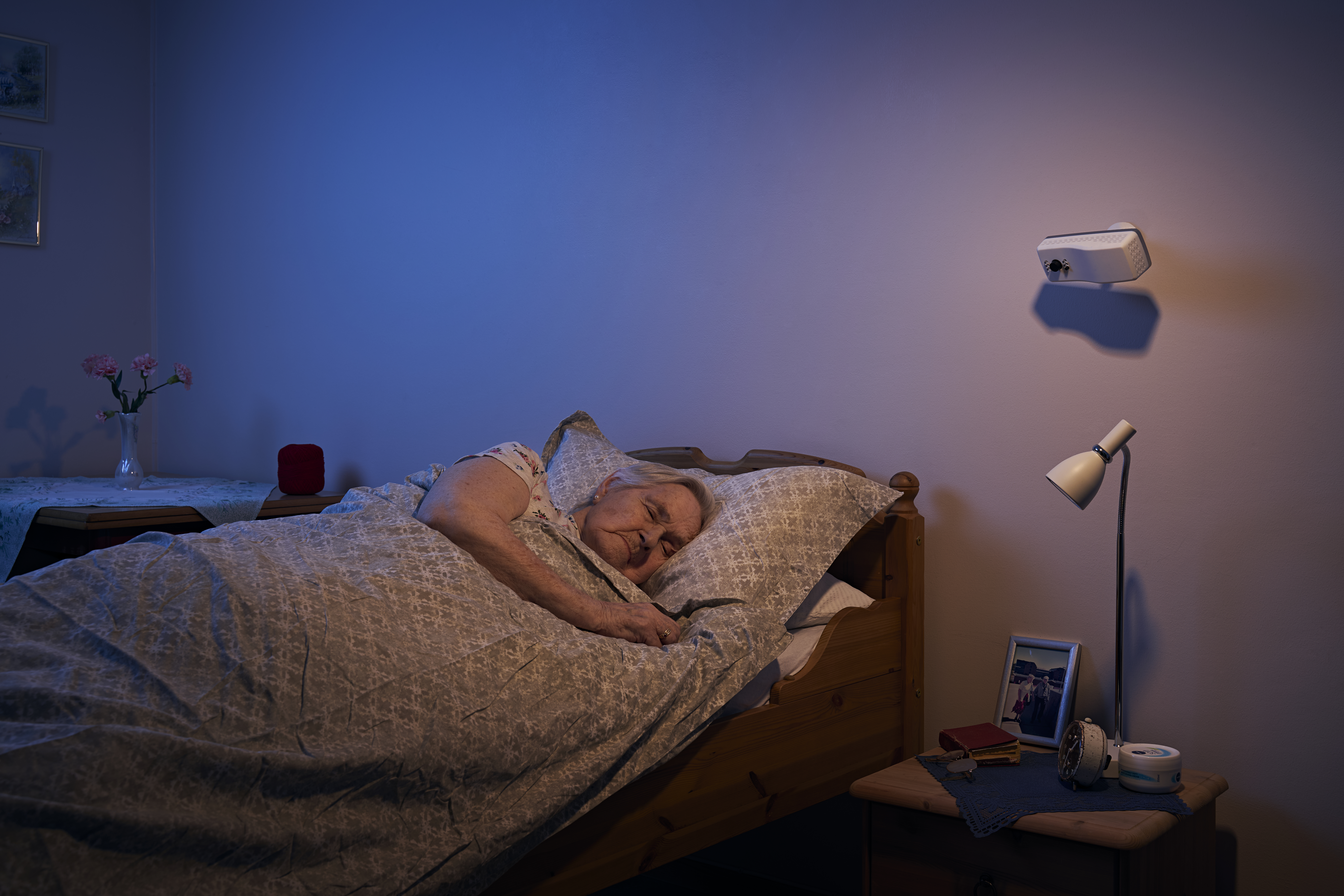 [Speaker Notes: Nattugla monteres som regel litt lengre opp på veggen enn det vi har gjort her.  Den monteres vanligvis på soverommet eller i det rommet tjenestemottakeren befinner seg i på natta.  Det kan jo være at det er noen som oppholder seg på stua og da bør den monteres der]
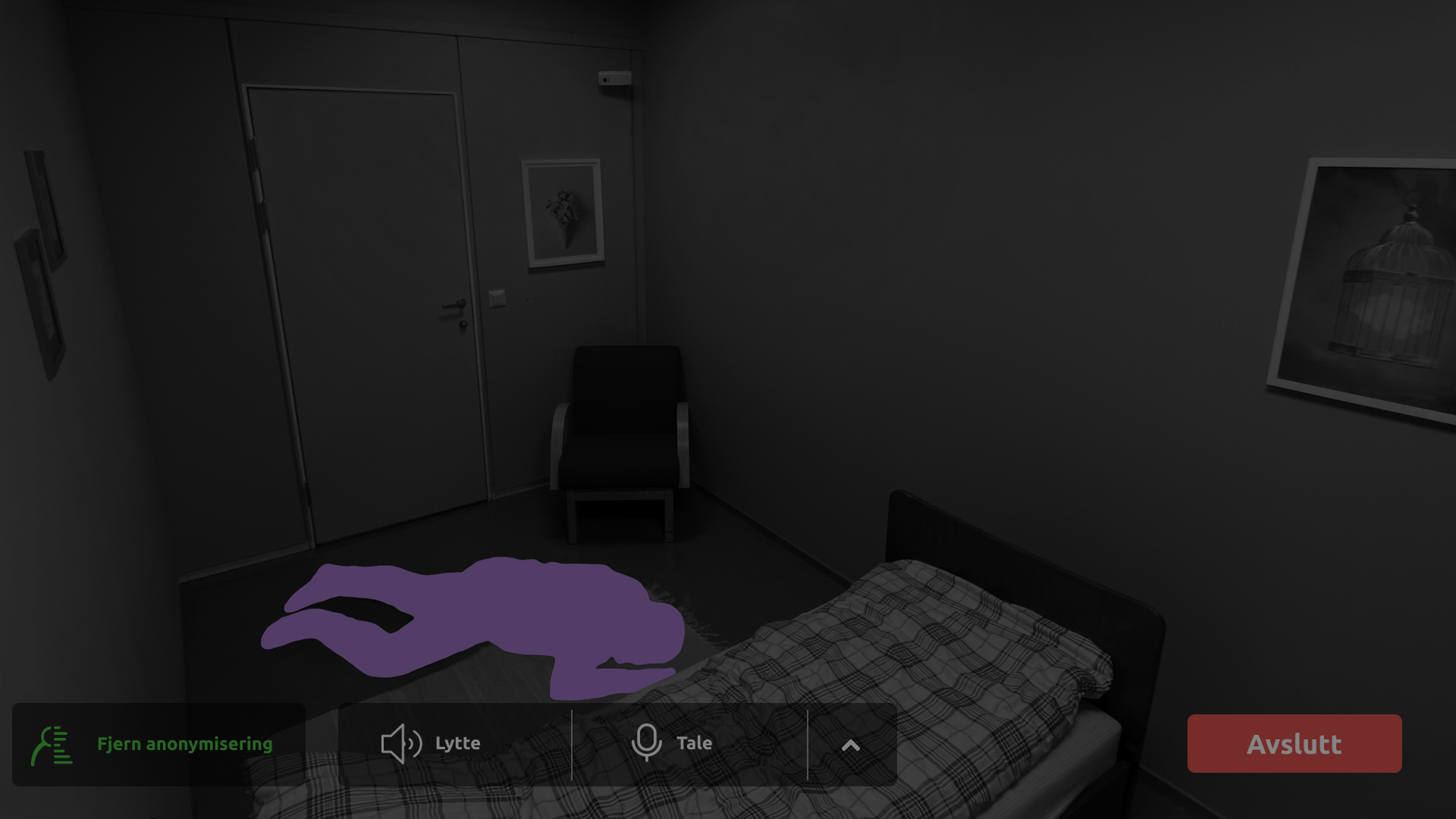 Helsearbeider
App
Admin
Audio/Video
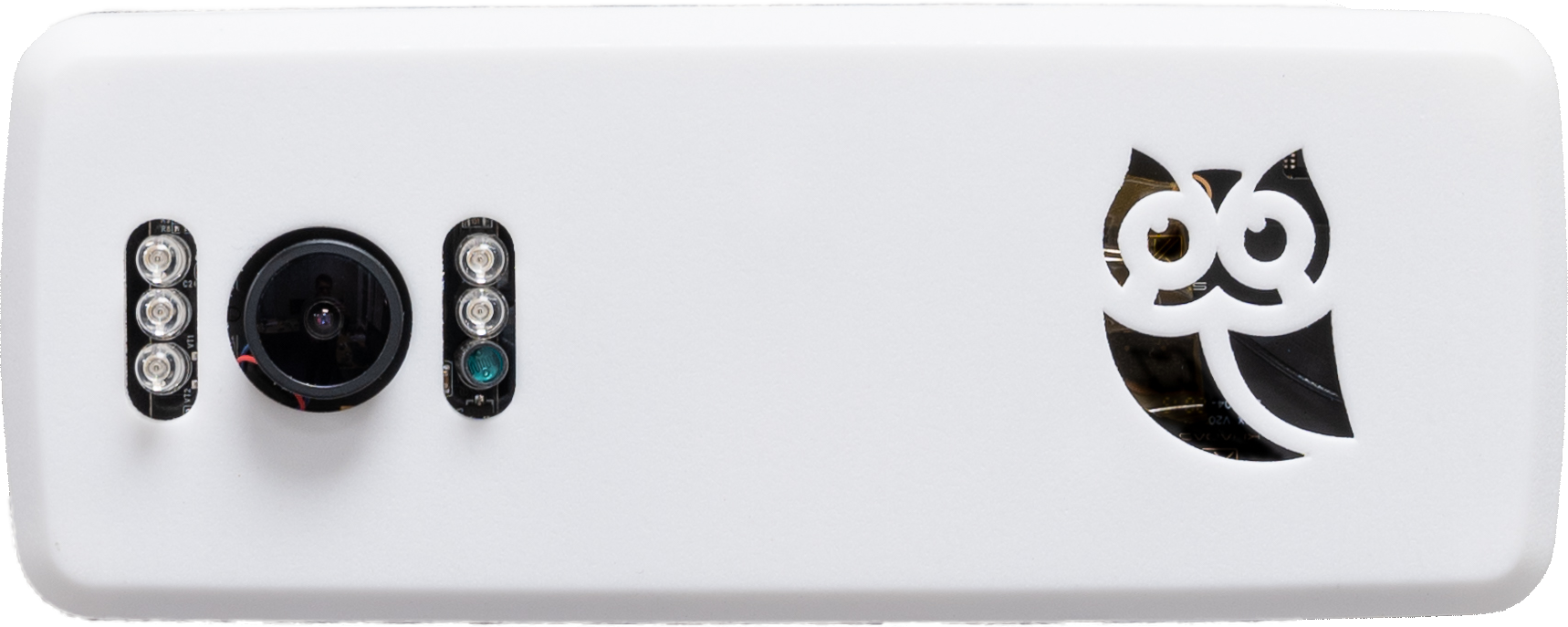 E2E Kryptert
Nattugla Skytjeneste
Admin
[Speaker Notes: Sikkerheten i Nattugla er unik, ingen data lagres noen steder.  Det er ende-til-ende kryptering mellom Nattugla og appen som helsepersonellet bruker, og ingen video går ut uten at helsepersonell initierer et tilsyn.  
Det eneste vi lagrer på sikre servere er logg  og styringsinformasjon. Nattugla er godkjent av Norsk Helsenett. 

Det kommer mange spennende funksjoner i fremtiden 
Det er et ordtak som sier at et bilde sier mer enn tusen ord - det kommer ikke tusen funksjoner men det kommer svært mange nyttige funksjoner som vi gjerne vil fortelle dere om når dere besøker vår stand]
Digitalt tilsyn
Kan gjøres via Hepro Respons App 
Etter ønsket tidsplan 
- Programmeres i Hepro respons 

Alarm fra rommet
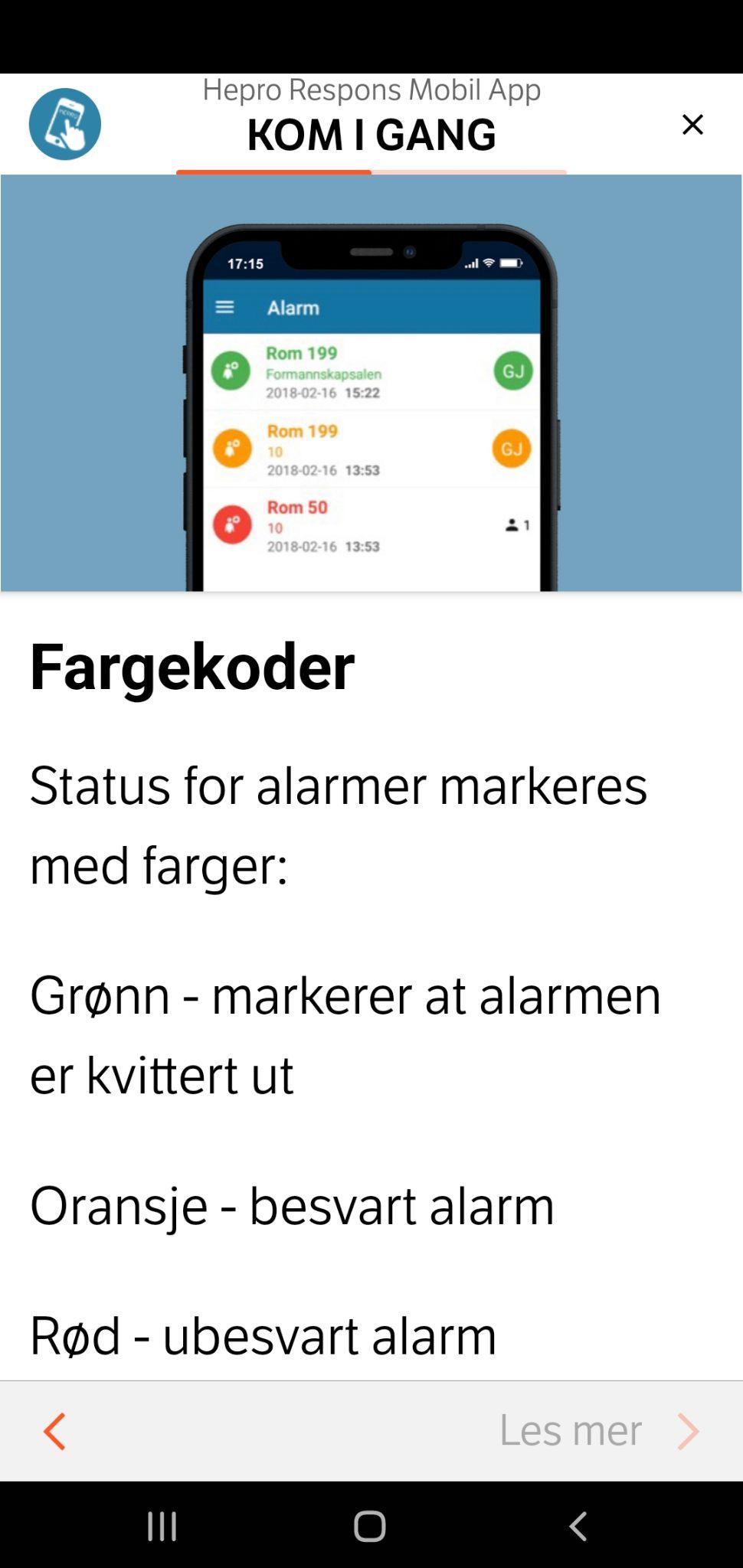 [Speaker Notes: Både planlagte tilsyn og unormale aktiviteter(fall og høy lyd) i rommet vil komme inn som alarmer i Hepro Respons appen.]
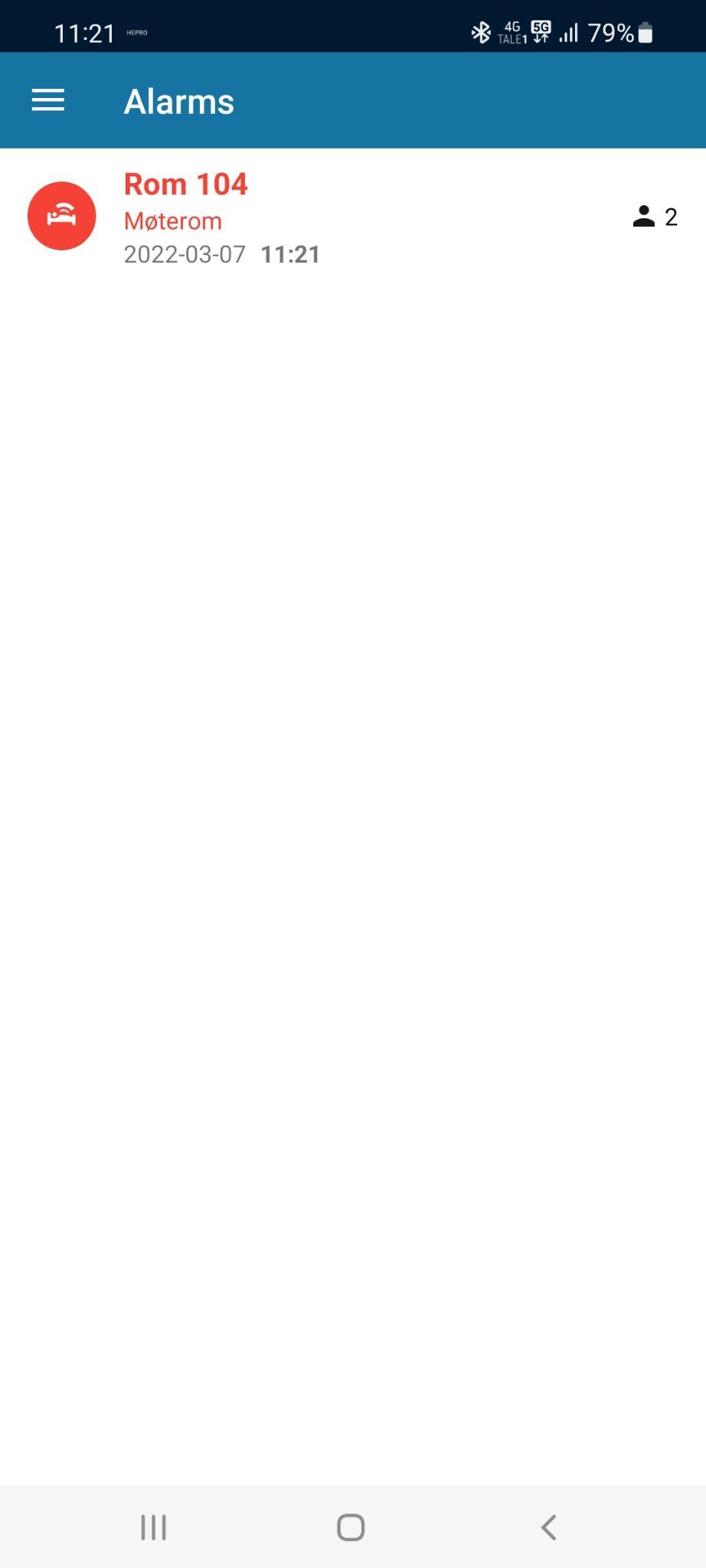 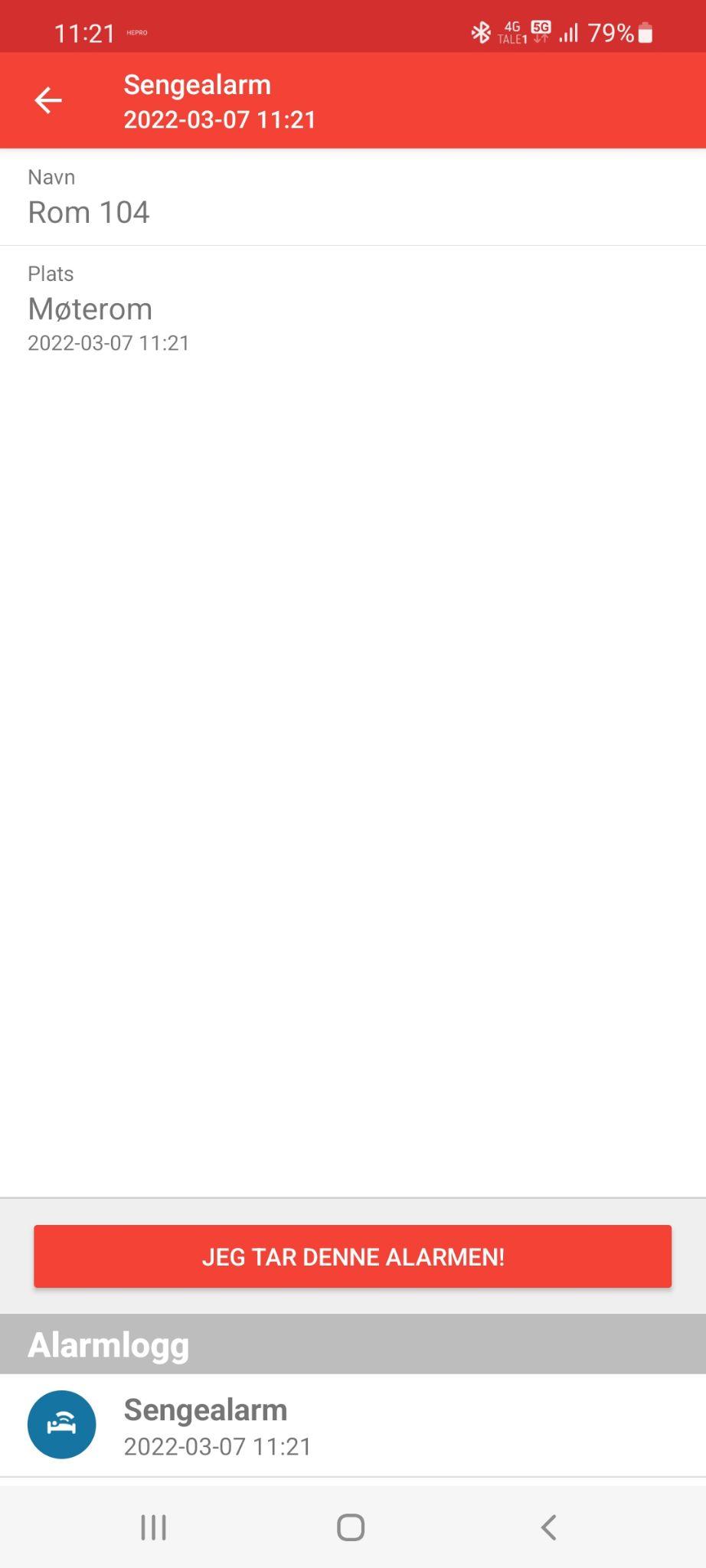 Hepro Respons
Alarm kommer inn i Hepro Respons
Helsepersonell klikker på alarm og velger å ta alarmen.
[Speaker Notes: BLA
Her ser vi at det har kommet en alarm inn i Hepro Respons - Når alarmen kommer inn ser man hvilket romnummer den kommer fra – 
Helsepersonell trykker på alarmen 
BLA
og  videre på «jeg tar denne alarmen»]
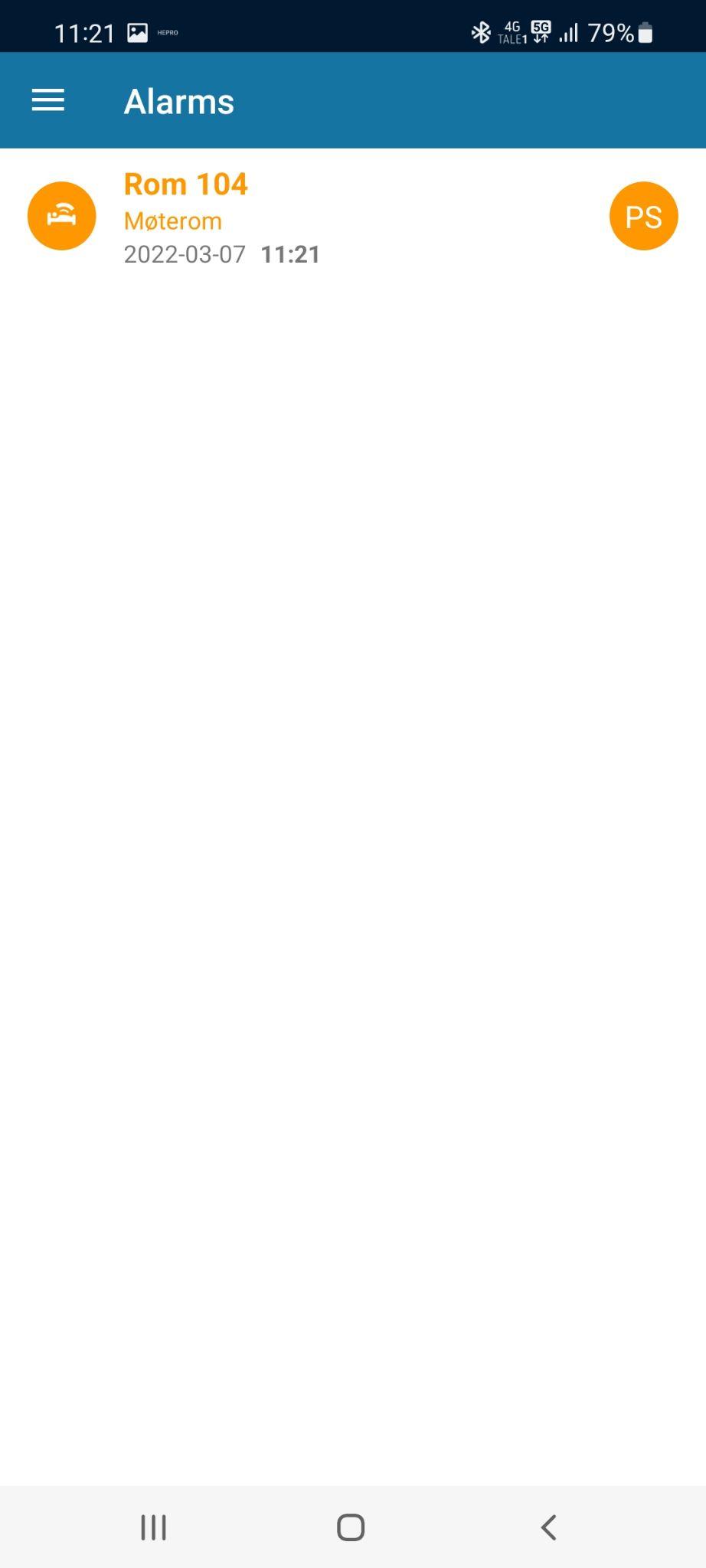 Hepro Respons
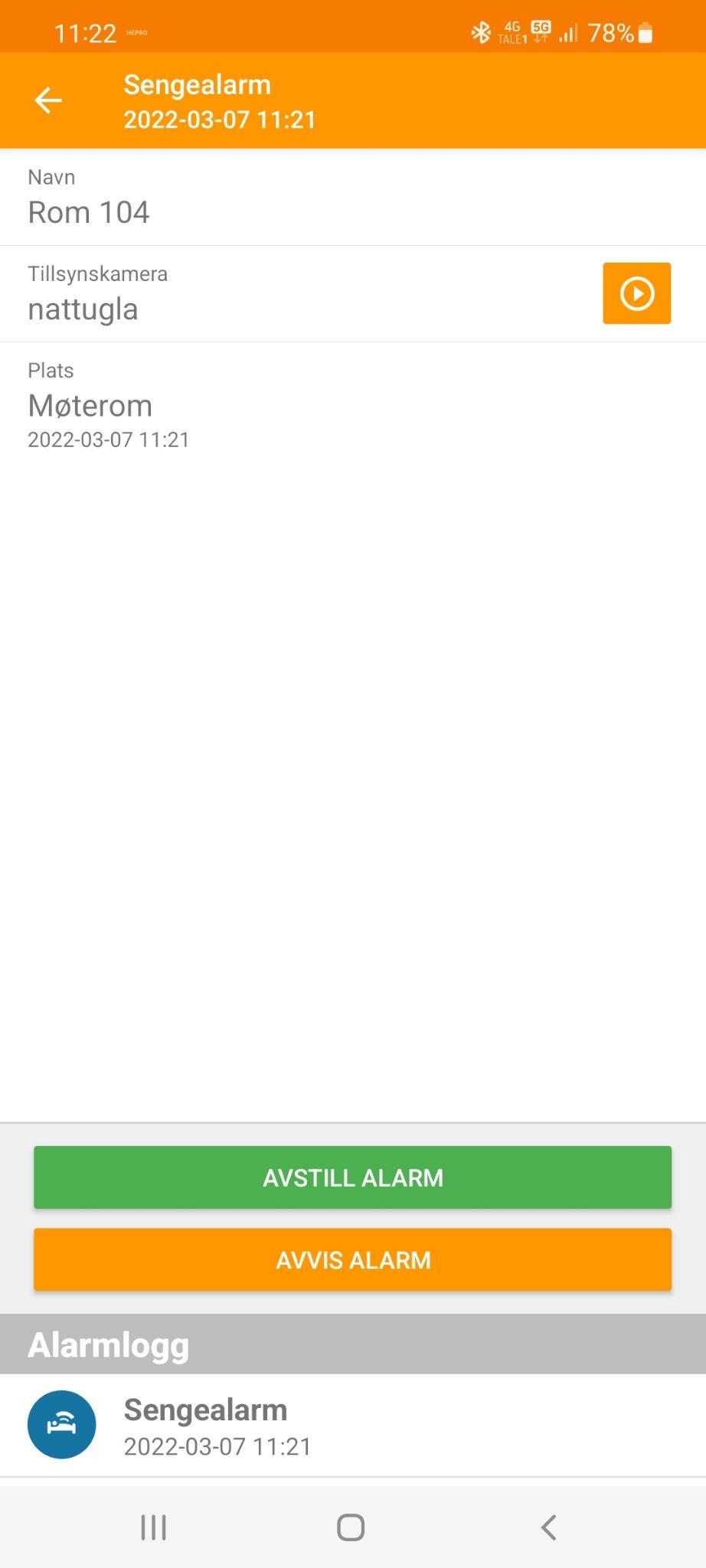 Alarm endres fra rød til orange når den er tatt, slik at annet helsepersonell ser at alarmen er tatt hånd om.
Åpne alarm og klikk på symboler ved Nattugla for å gjøre et tilsyn.
[Speaker Notes: BLA
Når alarmen er tatt vil den endres fra rød til orange, og det indikerer til øvrig helsepersonell at alarmen er tatt hånd om.
BLA
Når man åpner alarmen får man opp et lite ikon som viser at her kan man gjøre tilsyn via Nattugla.
Da er det bare å klikke på ikonet og tilsynet vil starte.  Man kan avbryte tilsynet.]
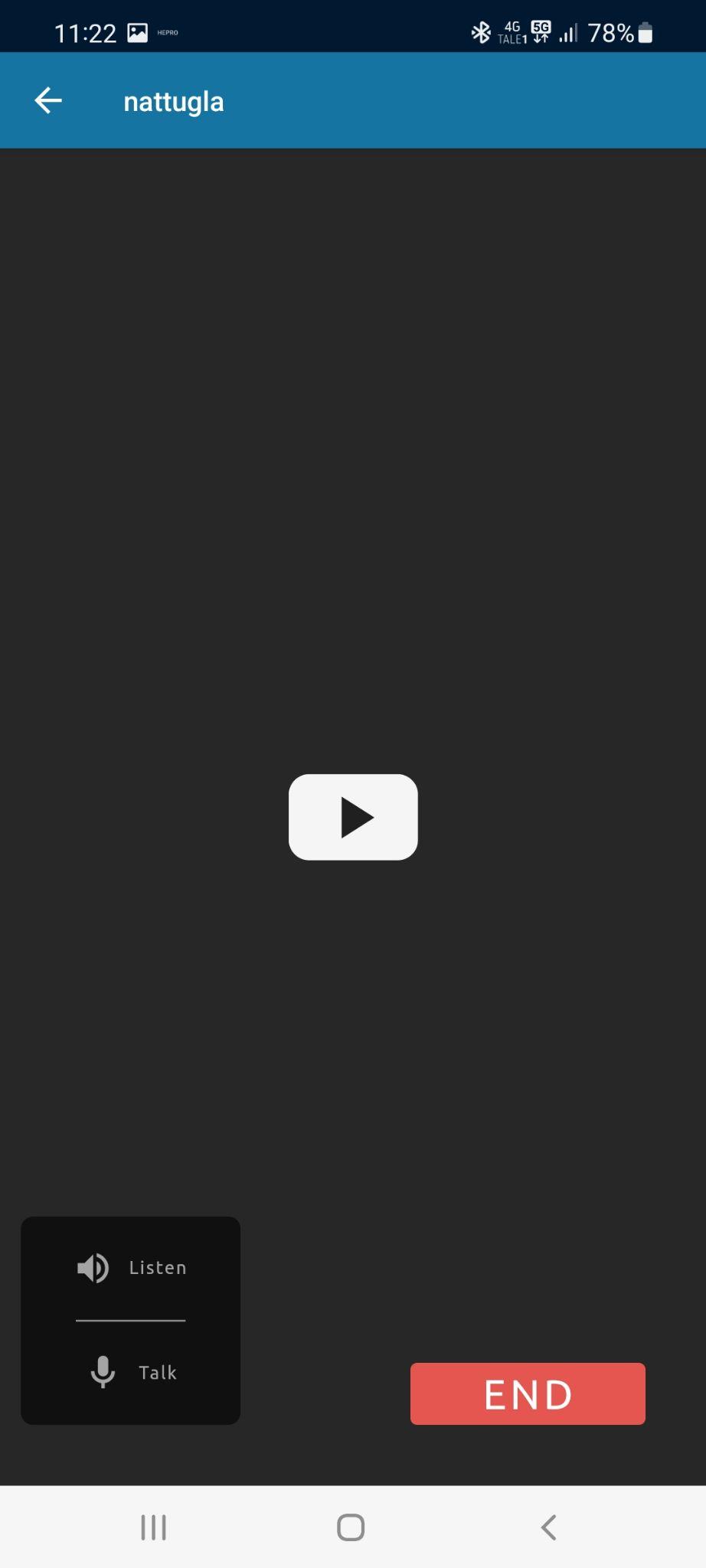 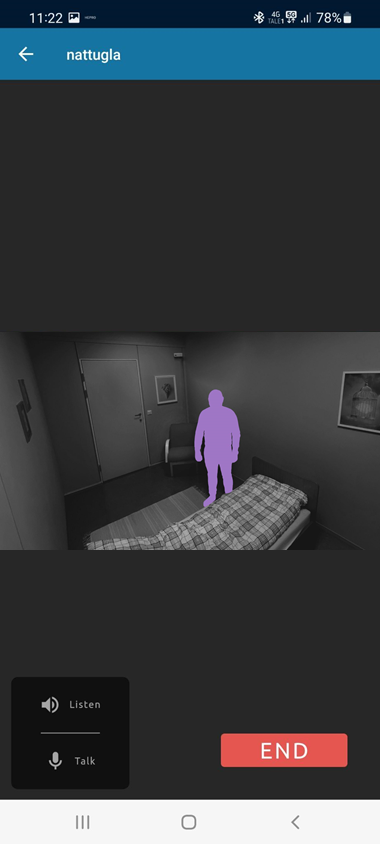 Hepro Respons
Hepro Respons og Nattugla kobles sammen.
Helsepersonell får raskt et oversiktlig bilde av rommet der tjenestemottaker er.
Når mikrofon og høyttaler er aktivert kan helsepersonell kommunisere med tjenestemottaker.
[Speaker Notes: BLA
HEPRO Respons og Nattugla kobles sammen
BLA
Når tilsynet har starta vil man se et anonymisert bilde av tjenestemottakeren og helsepersonell får et oversiktlig bilde av rommet og kan se an situasjonen. Man har mulighet til å slå på mikrofon og høyttaler - På den måten kan helsepersonell kommunisere med tjenestemottakeren.]
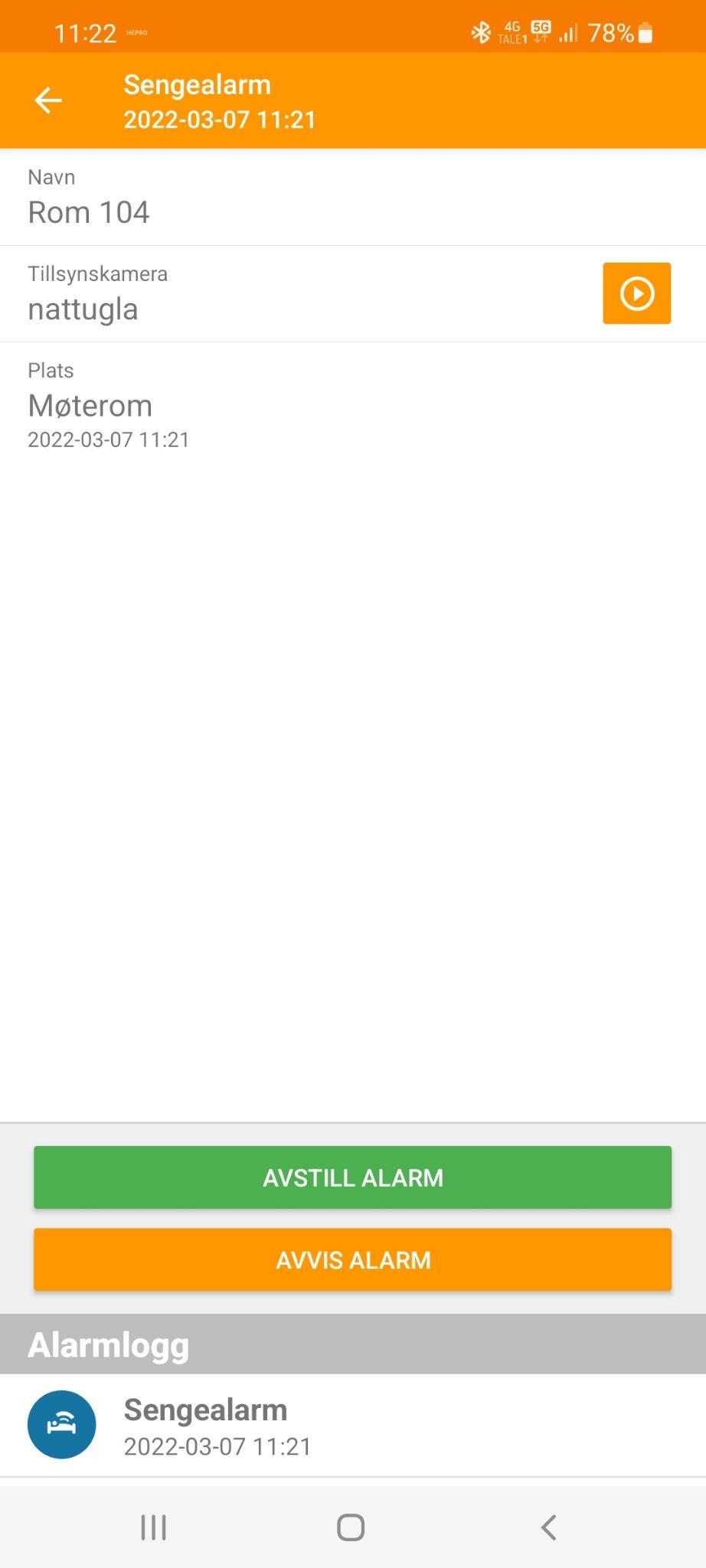 Hepro Respons
Helsepersonell kan velge å registrere aktivitet, det vil loggføres sammen med informasjon om tilsynet, i journalen.
Avslutter med å avstille alarmen.
Alle registrerte alarmer og utførte handlinger er med i Alarmlogg over siste hendelser. Denne finner du nederst på skjermen i appen.
[Speaker Notes: Helsepersonell kan også registrere aktivitet manuelt i alarmloggen om ønskelig, slik at øvrig helsepersonell også har tilgjengelig den informasjonen de trenger om denne tjenestemottakeren.
BLA
Når tilsynet er ferdig deaktiverer helsepersonellet alarmen ved å trykke på AVSTILL ALARM(den grønne knappen)
BLA
Alle registrerte alarmer og utførte handlinger vil vises i alarmloggen i Hepro Respons appen]
Funksjoner som kommer
Avstille tilsyn / pause tilsyn    			                           
Alarm ved fall
Alarm ved høy lyd

Funksjoner som kommer fra juni og utover
Opp av stol						
Opp av seng						
Forlate rom						
For lang tid på bad (ikke tilbake)			 	
Går inn i rommet 					
Mosaikk/vaktromstavle
[Speaker Notes: Avstille/pause tilsyn – Hvis det skal gjøres et skift eller stell  - eller pårørende er på besøk
Alarm ved fall
Alarm ved høy lyd
Alle disse er under betatesting i vårt tekniske miljø i Tromsø,

Også kommer det mer funksjonalitet utover sommeren og høsten]
Ønskeliste
Zoom inn for å se ansikt enda bedre
Monitorere puls
Monitorere pust
[Speaker Notes: Ønskelista kommer egentlig fra de kommunene som allerede har tatt Nattugla i bruk.
Ønskene

Alle ønskene blir vurdert og lagt i ei prioritert liste etter hvert som vi ser at vi har ressurser

Har dere ønsker om nye funksjoner – Ta kontakt med Hepro eller med oss i Easymeeting]
LIVE DEMO
Da ser vi for oss at vi har Hepro Respons og at det kommer inn en alarm, vi ser at det er fra rommet til Kari Nordmann og vi trykker på det lille ikonet for å gjøre tilsyn
Går noen sekunder – Her har vi mulighet til å avbryte anropet, som jeg nevnte tidligere, hvis man f.eks har trykket på feil tjenestemottaker 
Kommer inn i rommet
Her ser vi en anonymisert
Slå på mik og høyttaler for å kunne kommunisere
Snakk – 
Hører dere greit?
Ommøblere - Flytt stolen – Kameraet finner han uten problemer
Slå på lyset – Ser at det er et helt klart bilde, mens personen er anonymisert
Legg deg i senga – Pikselering over hele bildet et lite øyeblikk, det når kameraet ikke finner personen og da anonymiseres hele rommet
Vi har tillatelse til å gjøre tilsyn, så da kan vi også slå av anonymiseringa for å se hvordan tjenestemottakeren har det.
Ser at han har øynene åpne, så da ville man kanskje normalt slå på mikrofonen og spørre hvordan det går, om alt er i orden
Fall – Spør hvordan det går
De strekene dere ser som tegner opp figuren og gjenkjenner hvor leddene er – Det er det som gjør at kameraet finner ut hvor personen er. De røde prikkene viser høyresiden, de blå venstre.
Det er en intelligent prosessor i kameraet og det gjør at vi kan lære den hva som er ei seng, en stol osv
AVSLUTT demo
Spørsmål til hvordan kameraet fungerer?
Når vi får de to første alarmene, falldeteksjon og høy lyd, så vil det komme en alarm i Hepro Respons, slik som dere er vant med  - Da tar man alarmen på vanlig måte – og trykker på det lille ikonet for å gjøre tilsyn. Er det et fall må man kanskje gå til rommet for å hjelpe tjenestemottakeren
Admin
Da kan jeg vise hvordan tilsynsloggen ser ut.
Den er ikke integrert i Hepro Respons per dd, men det vil komme etter hvert
Logger inn på Admin-siden 
Oversikt over Nattugler, helsepersonell og tjenestemottakere
3 Nattugler, en som enda ikke er tildelt en tjenestemottaker og to som er det
Tjenestemottakere og personell – de er alle knyttet mot grupper
Helsepersonell legges i grupper for å differensiere hvem som har tilgang til de forskjellige tjenestemottakere – Slik at helsepersonell kun har tilgang til de tjenestemottakerne de skal ha tilgang til. Dette skjer automatisk i Hepro Respons og er ikke noe man trenger å tenke på.
Tilsynslogg
Tilsynsloggen viser hvilket helsepersonell som har gjort tilsyn mot hvilken tjenestemottaker
Filtrere etter både helsepersonell, tjenestemottaker og dato
Søk opp tjenestemottaker
Les opp forskjellig info – Ser hvilken IP-adresse det er koblet opp fra
Søk opp helsepersonell
Loggene lagre så lenge man ønsker  - Vanligvis 12-18 måneder
Hendelseslogg
Viser aktivitet i den her adminportalen
Hvis f.eks Hepro eller teknisk hos Easymeeting logger seg på vil det vises i hendelsesloggen – Det vil uansett ikke skje uten at kunden har invitert de inn

Det var det – Spørsmål?

Wiki – Her ligger det masse info ;-)
Wiki.easymeeting.net
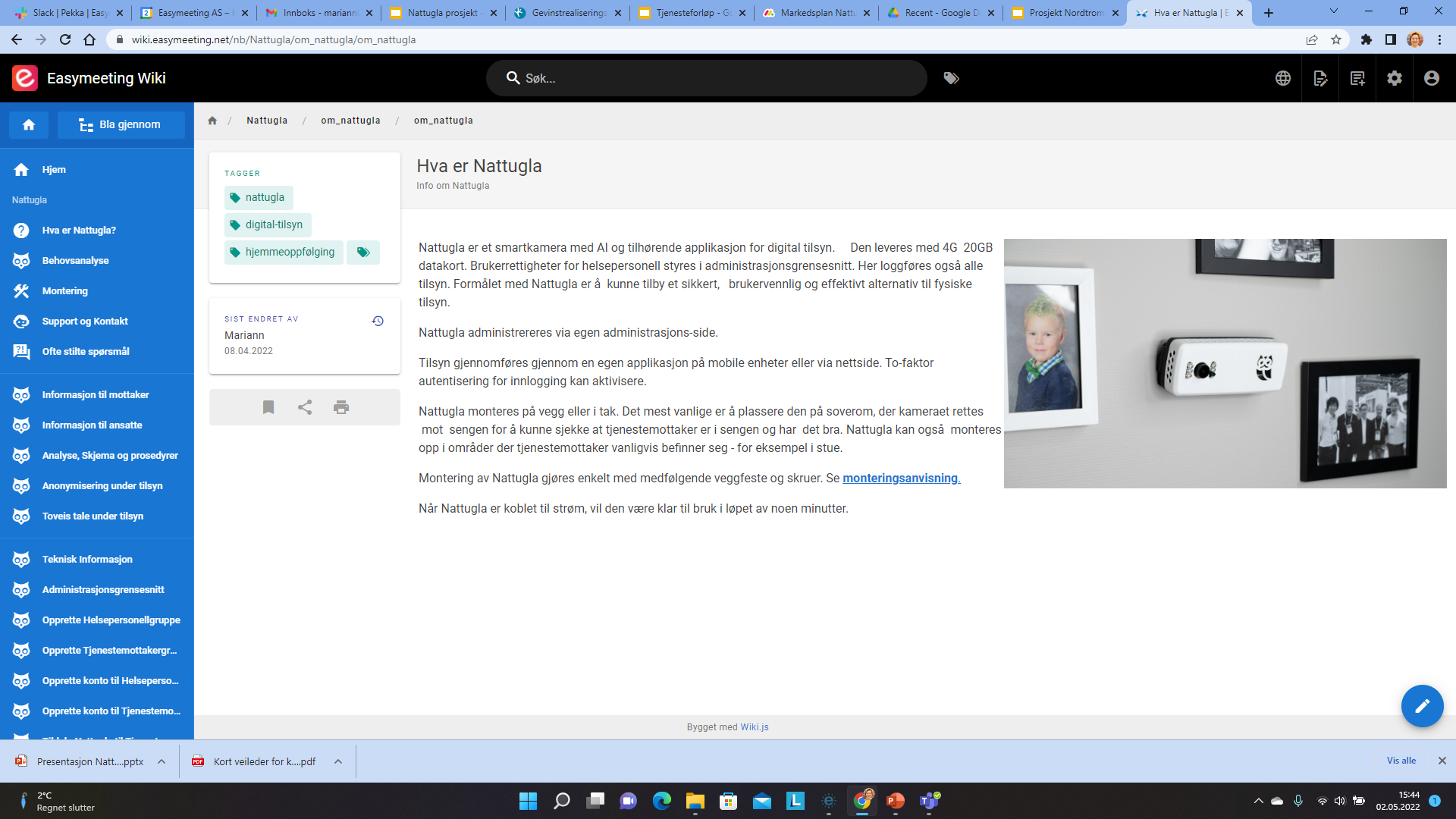 Fordeler med Nattugla – INTERN SIDE
Mest for pengene  ( Listepris 9000,-)
Sikkerhet er den beste på markedet - EE2E - Ingen data lagres på servere - kun direkte kommunikasjon. Den er selvsagt godkjent for bruk i Norsk Helsenett. Mulighet for å låse til sikke IP-adresse for å få lov til å gjøre tilsyn.
Bildekvalitet “Som å være i rommet” (Demonstrer)
Mulighet for å føre en god samtale “Stemmegjenkjenning” ( HD kvalitet - demonstrer)
Den er så enkel å montere at hvem som helst kan gjøre det. Kamera bruker kunstig intelligens for å registrere rommet - ingen konfigurering etter montering. 
Integrert 4G og PoE (Strøm vi nettverkskabel) gjør det enda enklere å sette opp der bruker ikke har nettverk, eller koble til institusjonens nettverk.
Ny funksjonalitet kommer fortløpende og vil bli tilgjengelig via SW oppgraderinger. (Falldeteksjon og høy lyd i rommet) Dette er allerede i test hos Easymeeting i Tromsø.